Storage Systems
Storage Device
Storage Media
Storage Systems
Storage holds data, instructions, and information for future use
Consists of two parts
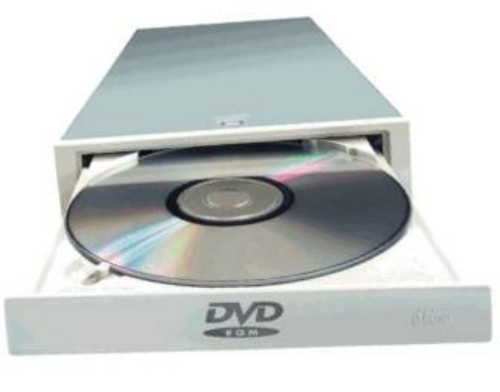 Storage Systems
Storage is nonvolatile where as RAM memory is volatile
Two operations associated with storage
Reading - Process of transferring items from storage media to memory
Writing - Process of transferring items from memory to storage media
1 thousand
Kilobyte (KB)
1 million
Megabyte (MB)
1 billion
Gigabyte (GB)
1 trillion
Terabyte (TB)
1 quadrillion
Petabyte (PB)
1 quintillion
Exabyte (EB)
1 sextillion
Zettabyte (ZB)
1 septillion
Yottabyte (YB)
Storage Capacity
Capacity refers to the number of bytes (characters) a storage media can hold.
4
Hard Drives
Magnetic hard drives contain one or more round pieces of metal (called hard disks or platters) that are coated with a magnetizable substance.
Hard Drives - Parts
Mounting Shaft
Read/Write head
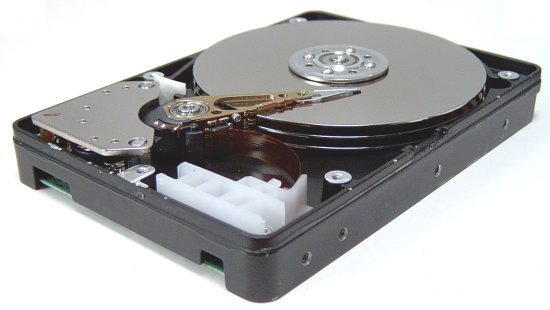 Hard Disks
Access Mechanisms
Internal
External
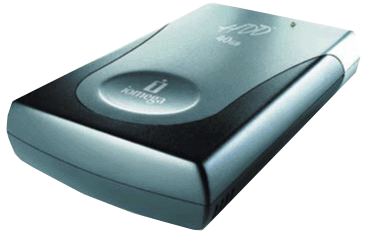 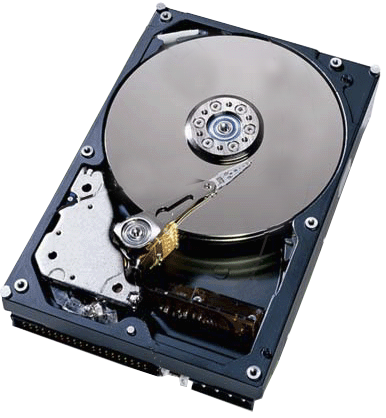 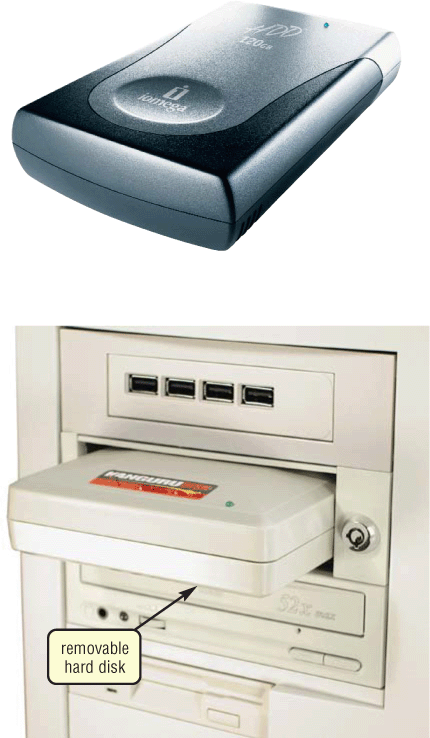 Removable
Hard Drives – Three Types
Hard Drives – Organization
Sectors– pie shaped groups of sectors
Tracks – data is stored on circular tracks
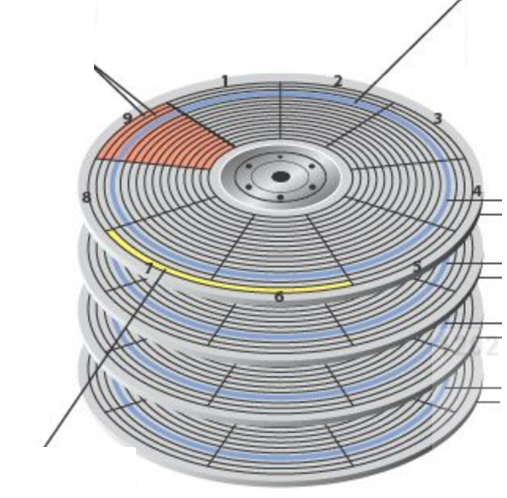 Track 13 –Disk 1 top
Track 13 –Disk 1 bottom
Cylinder – a vertical stack of tracks
Track 13 –Disk 2 top
Track 13 –Disk 2 bottom
Track 13 –Disk 3 top
Track 13 –Disk 3 bottom
Track 13 –Disk 4 top
Track 13 –Disk 4 bottom
Clusters– one or more sectors form clusters, the smallest storage area on a disk.
Hard Drives – Access Time
The total time that it takes for a hard drive to read or write data is called the disk access time and requires the following:
Seek time - The read/write heads move to the cylinder that contains (or will contain) the desired data.
Rotational delay - The hard disks rotate into the proper position so that the read/write heads are located over the part of the cylinder to be used.
Data movement time - Reading the data from the hard disk to memory, or transfers from memory and is stored on the hard disk.
Hard Drives – Disk Cache
A disk cache holds data that has recently been read from the hard drive.
If that data is  needed soon in memory it is retrieve from the cache rather thenfrom the hard drive when theyare requested.
Hard Drives - SSD
Solid state drives use the same type of memory used in USB drives.
Much faster in accessing information over the standard hard drive
More stable then hard drives
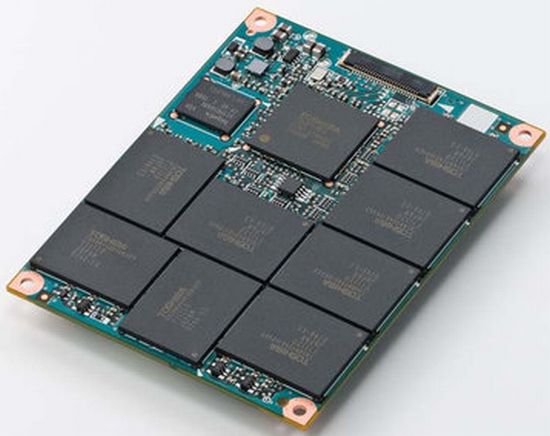 Optical Discs
Flat, round, portable metal discs made of metal, plastic, and lacquer
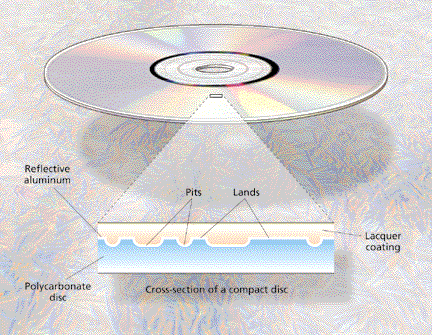 CMPTR Chapter 2: Computer Hardware
Optical Discs
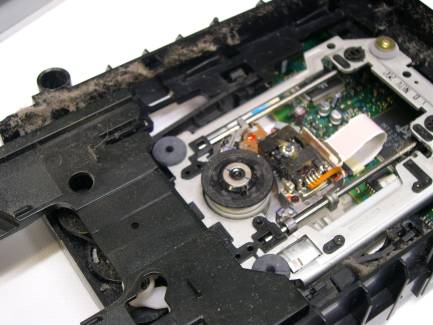 single trackspirals to edgeof disc
disc sectors
Data Storage on a CD/DVD
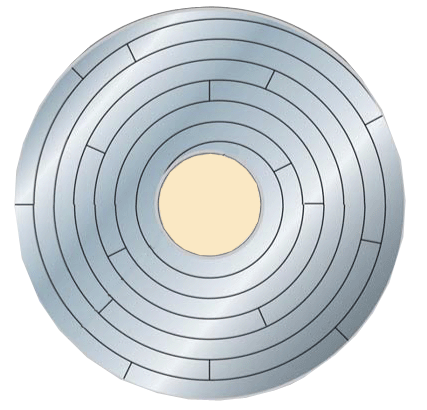 Parts of a Optical Discs Player
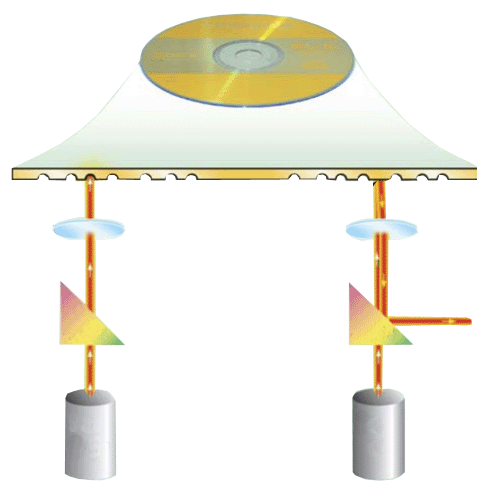 disc label
Parts of a Optical Discs Player
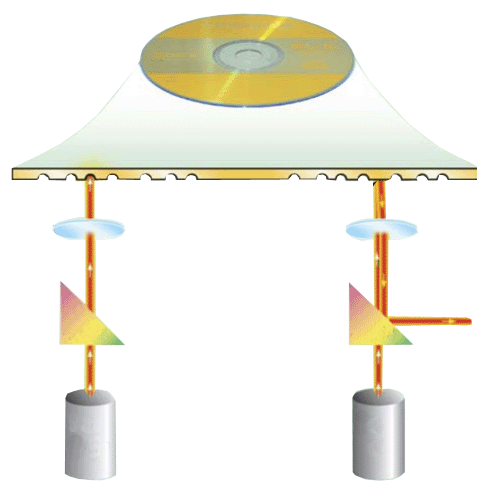 disc label
laserdiode
Parts of a Optical Discs Player
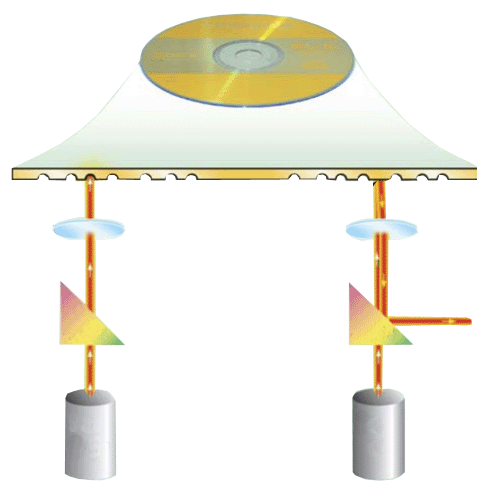 disc label
prism
laserdiode
Parts of a Optical Discs Player
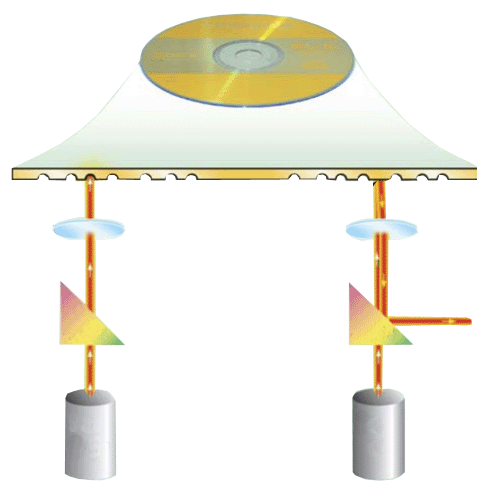 disc label
lens
prism
laserdiode
Parts of a Optical Discs Player
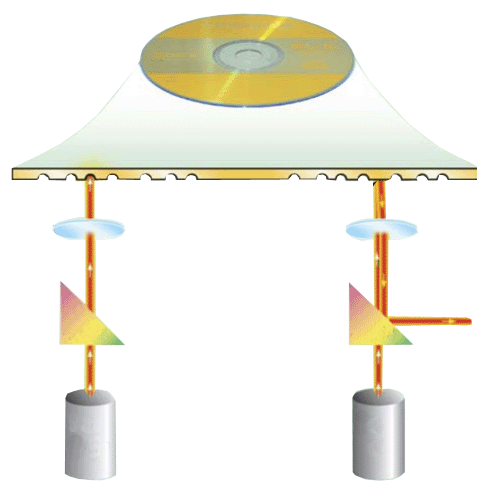 disc label
lens
prism
light-sensingdiode
laserdiode
Parts of a Optical Discs Player
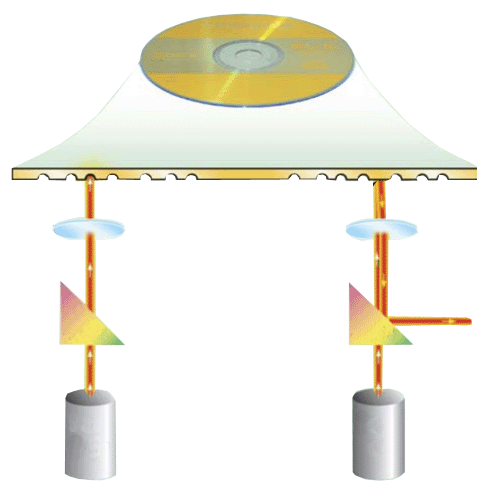 disc label
pit
lens
prism
light-sensingdiode
laserdiode
Parts of a Optical Discs Player
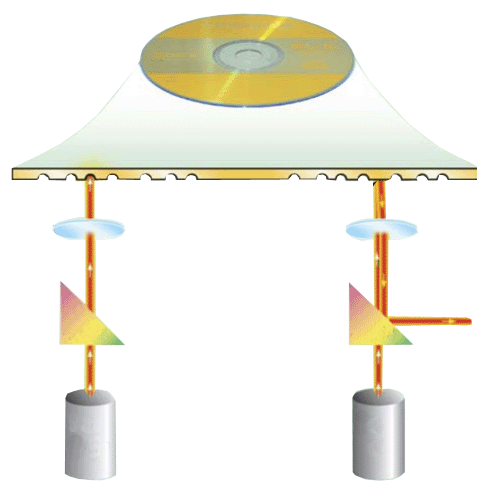 disc label
pit
land
lens
prism
light-sensingdiode
laserdiode
Reading Data
Step 1.Laser diode shines a light beam towarddisc
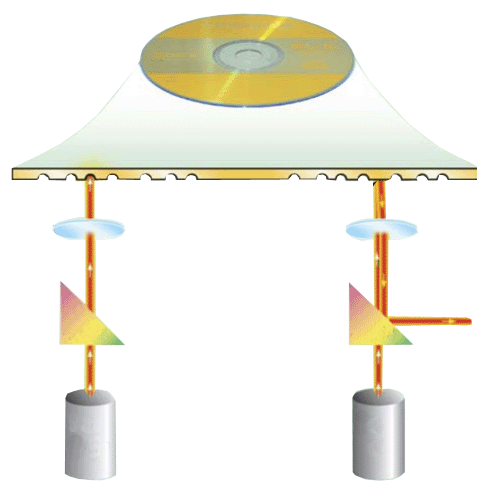 disc label
pit
land
lens
prism
light-sensingdiode
laserdiode
Reading Data
Step 2.The light passes through the prism and is focused by lens on to the metal layer of the disc.
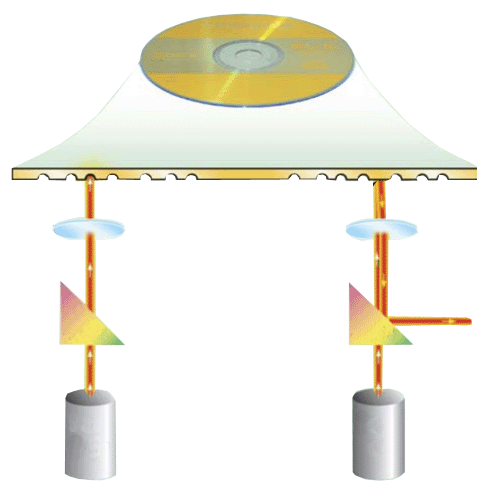 disc label
pit
land
lens
prism
light-sensingdiode
laserdiode
Reading Data
Step 3.If light strikesa land, it is reflected off the prism into the light sensing diode.
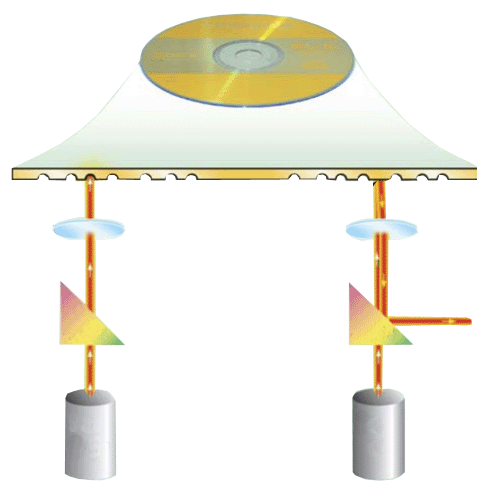 disc label
pit
land
lens
1
This represents a 1 in binary
prism
light-sensingdiode
laserdiode
Reading Data
Step 4.If light strikesa pit, it is scattered and no light reaches the light sensing diode
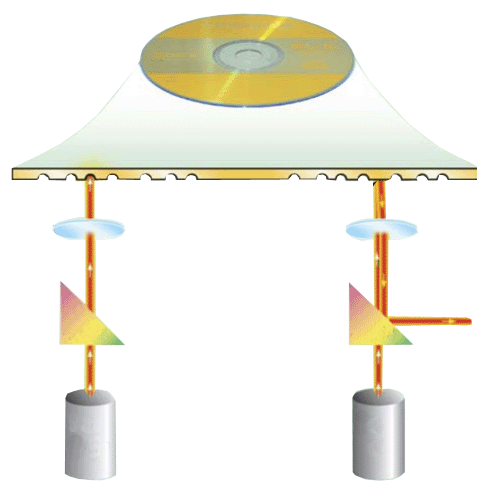 disc label
pit
land
lens
0
1
This represents a 0 in binary
prism
light-sensingdiode
laserdiode
Flash Memory
Flash memory is a chip-based storage medium that represents data using electrons.
Flash Memory – Memory Cards
One of the most common types of flash memory media is the flash memory card—
a small card containing 
flash memory chips
controller chip
other electrical components
metal contacts
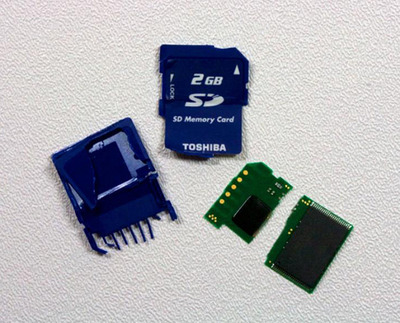 Flash Memory - USB
USB flash drives consist of flash memory media integrated into a self-contained unit that contains;
flash memory chips
controller chip
other electrical components
metal contacts
connects to a computer or other device via a standard USB port and is powered via the USB port.
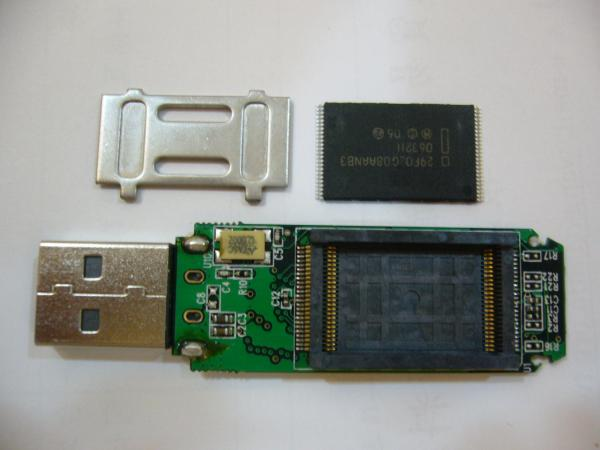 Network Storage and Online/Cloud Storage Systems
Remote storage  - A storage device that is accessed through a local network or through the Internet.
Cloud storage - Remote storage accessed via the Internet
Smart Cards
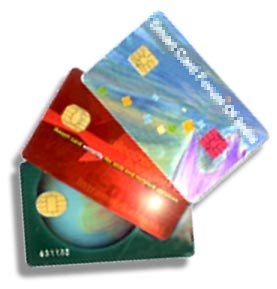 A smart card is a credit card–sized piece of plastic that contains computer circuitry containing
a processor
memory
storage. 
Used in secure access system.
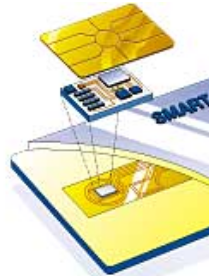